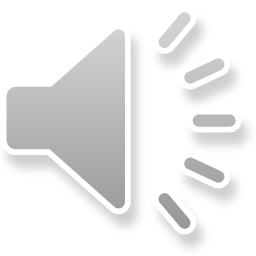 Решение проблемной ситуации:
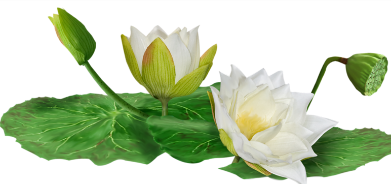 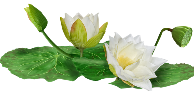 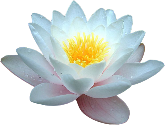 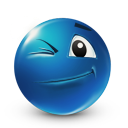 Как развеселить речку?
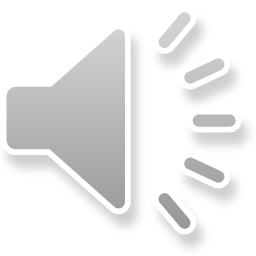 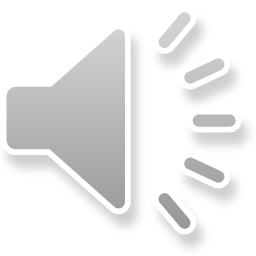 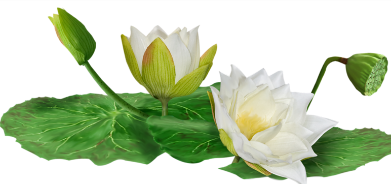 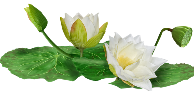 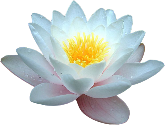 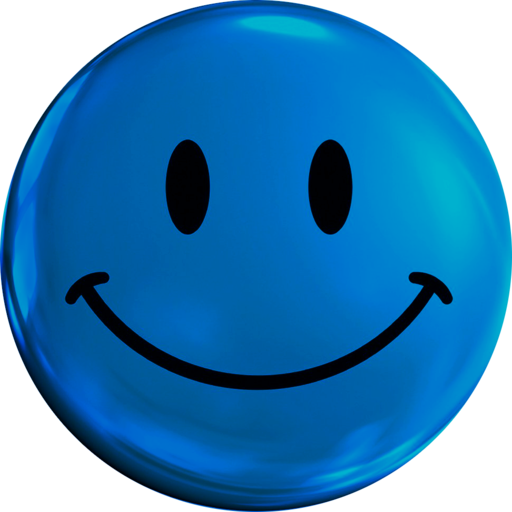 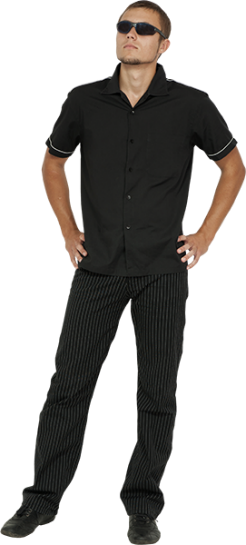 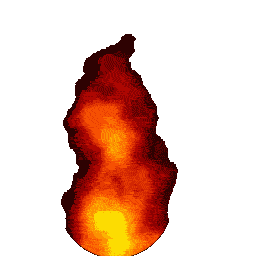 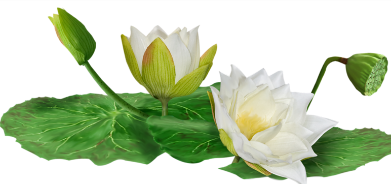 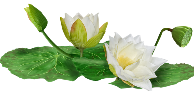 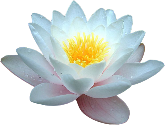 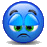 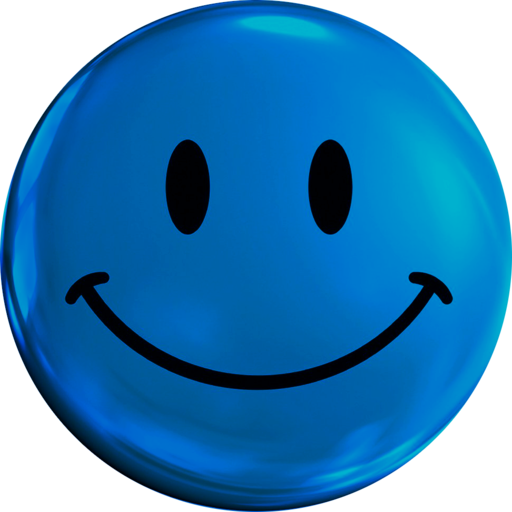 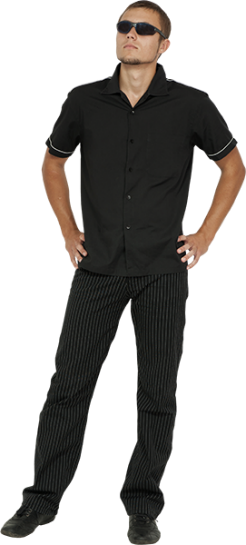 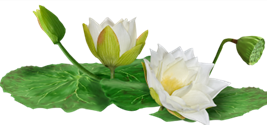 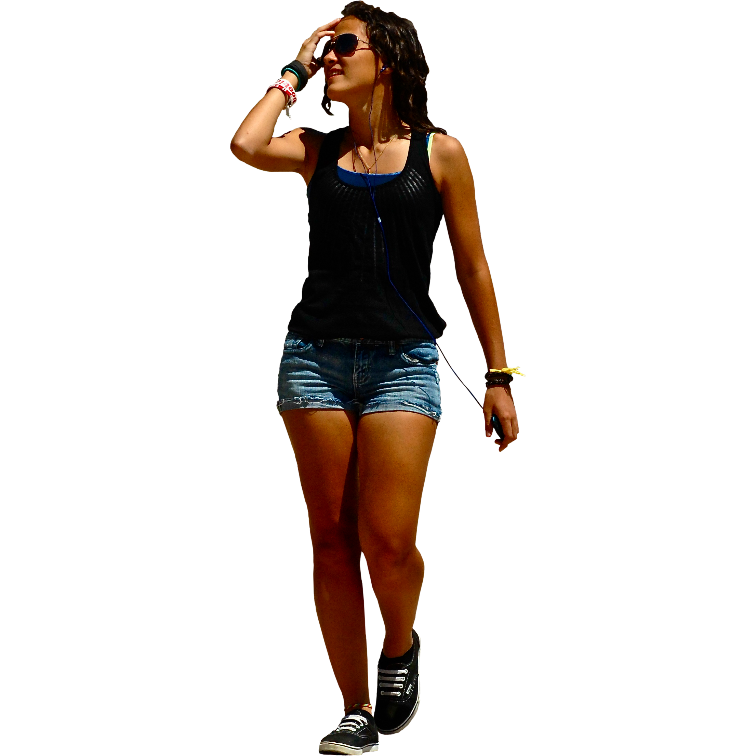 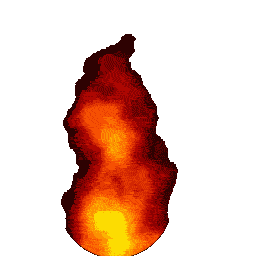 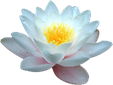 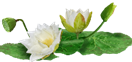 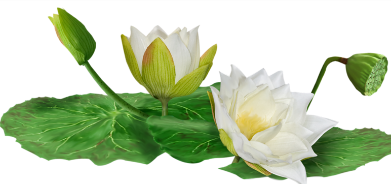 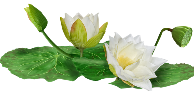 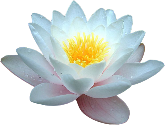 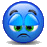 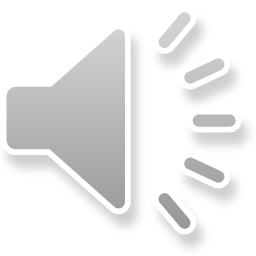 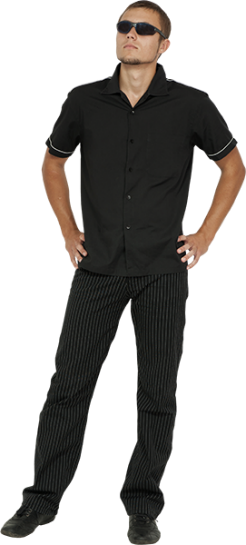 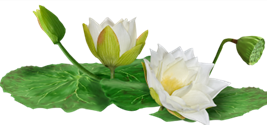 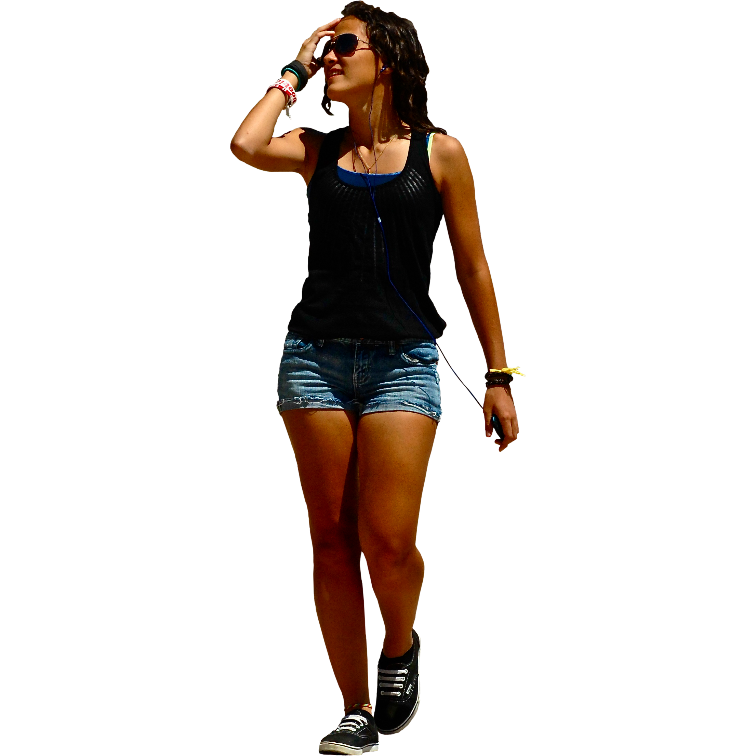 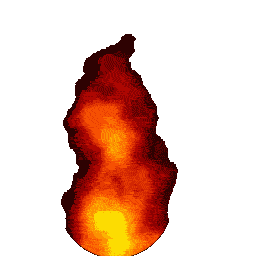 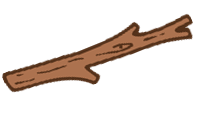 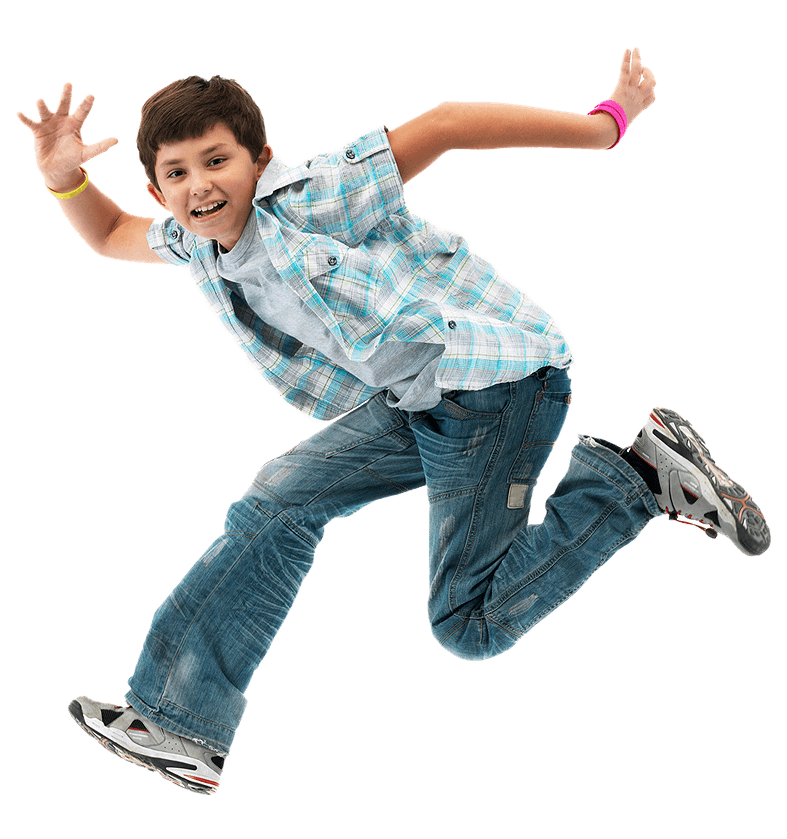 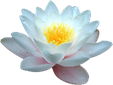 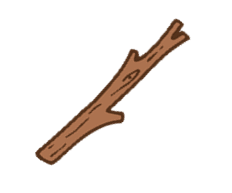 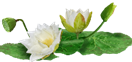 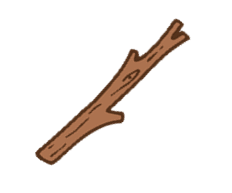 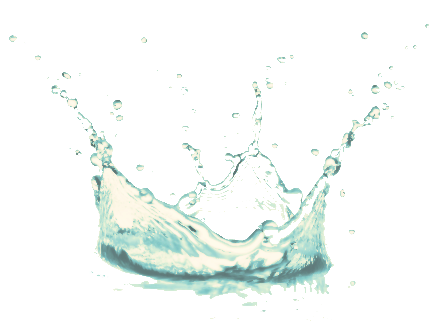 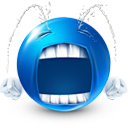 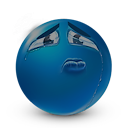 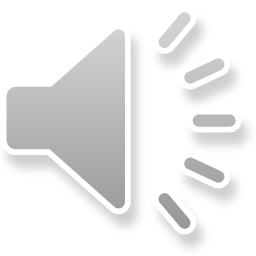 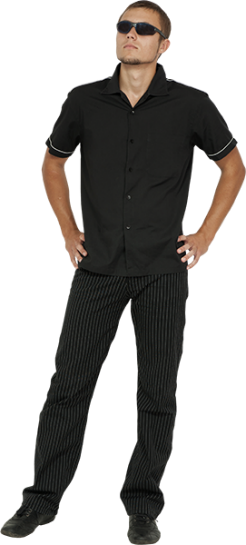 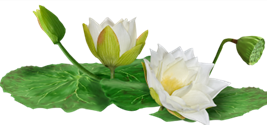 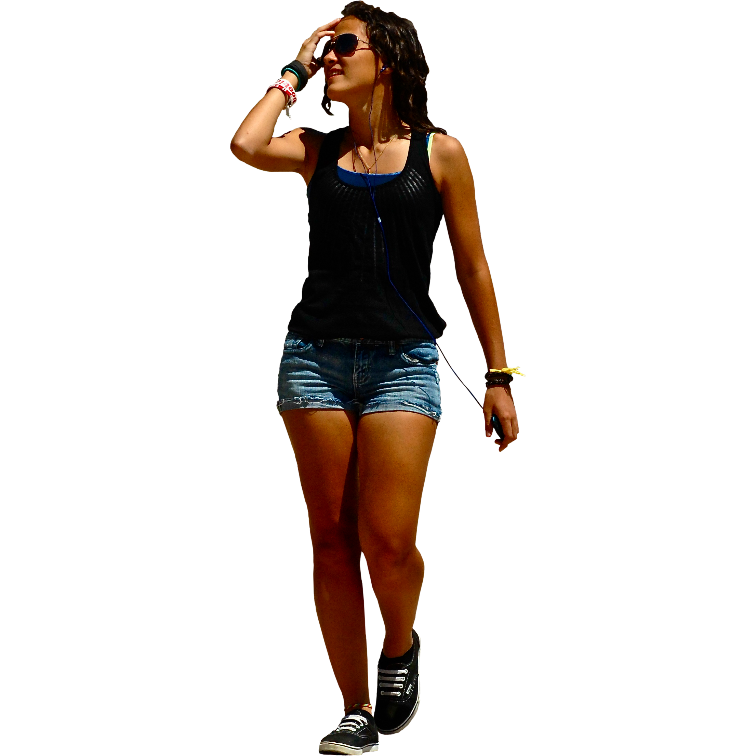 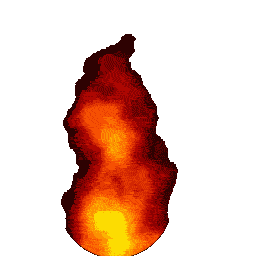 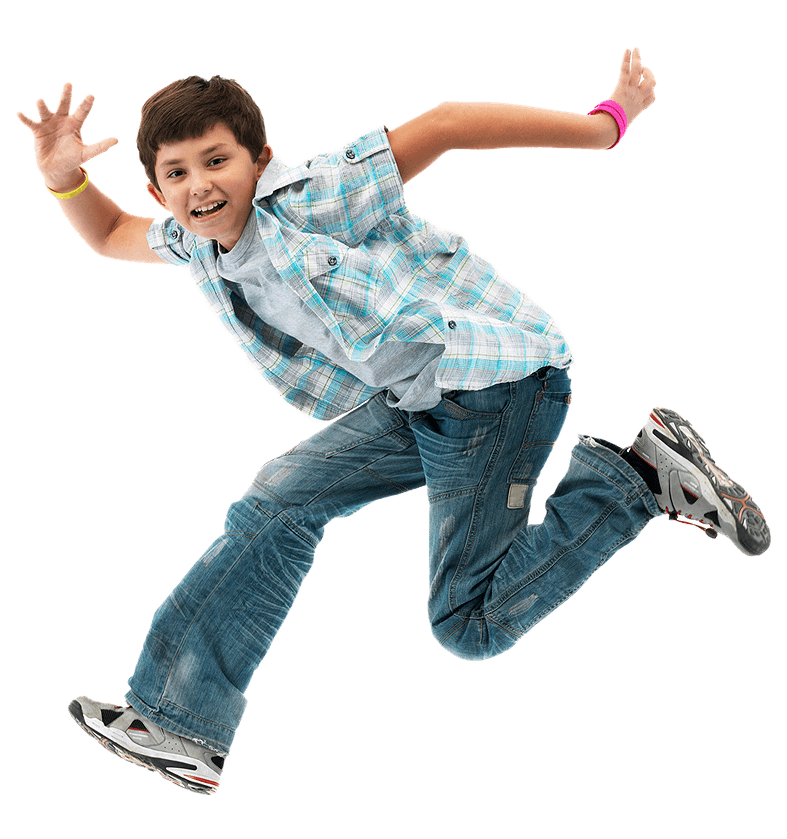 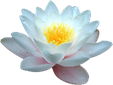 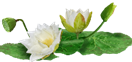 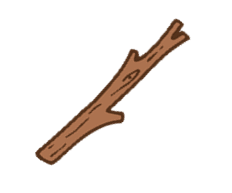 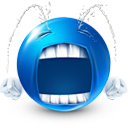 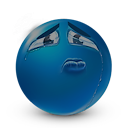 Как развеселить речку?
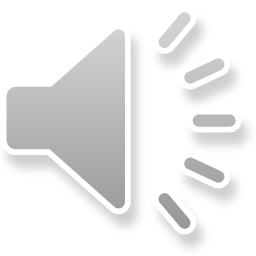 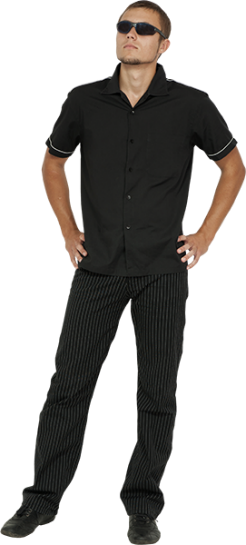 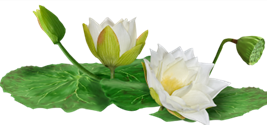 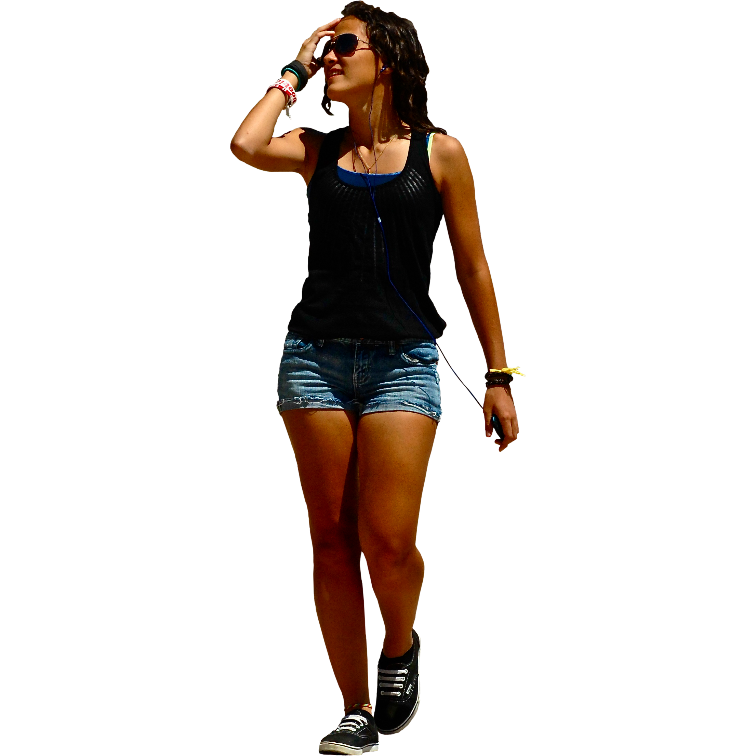 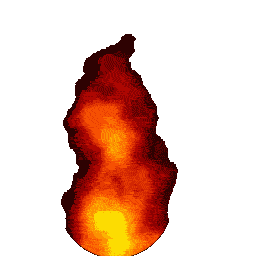 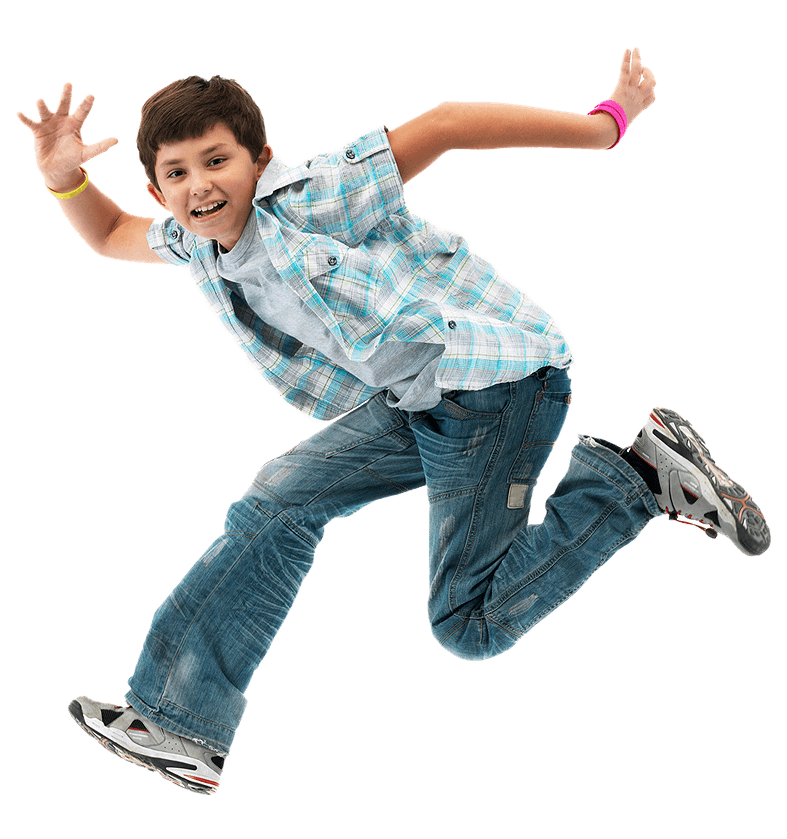 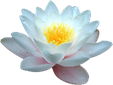 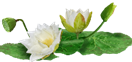 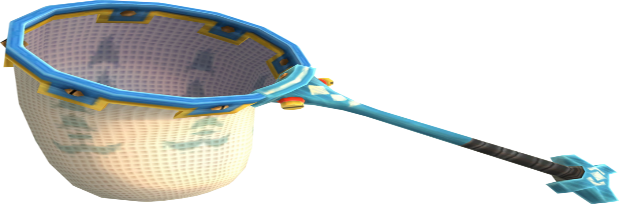 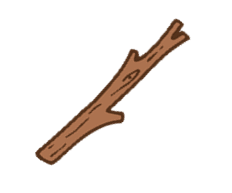 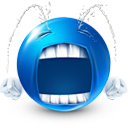 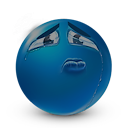 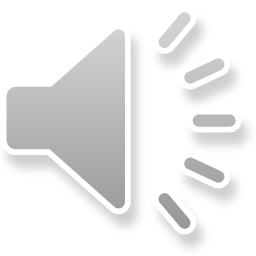 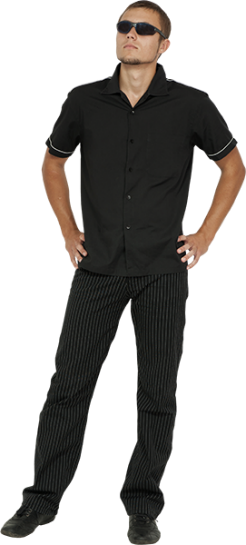 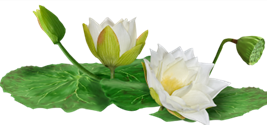 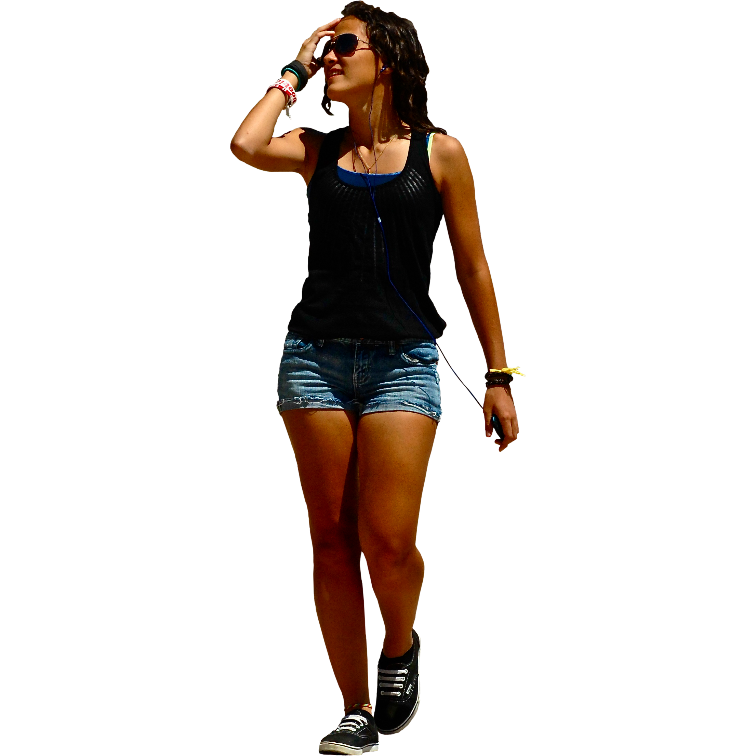 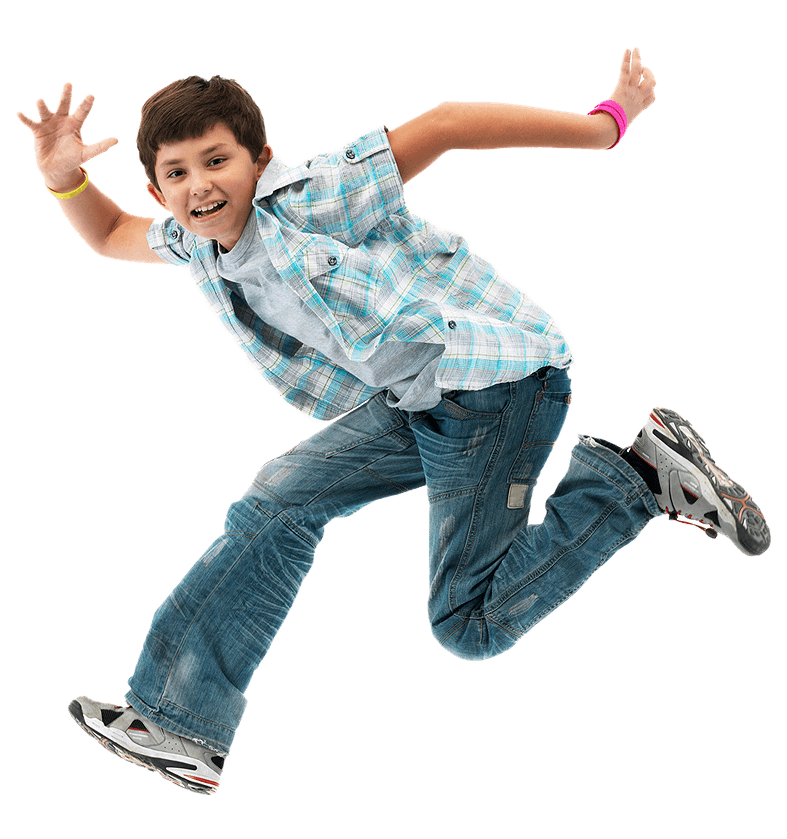 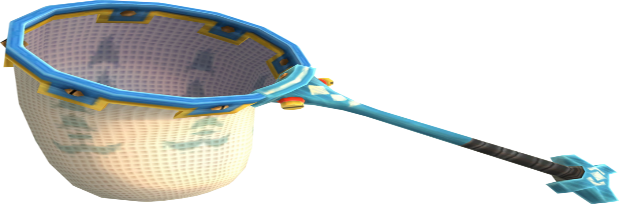 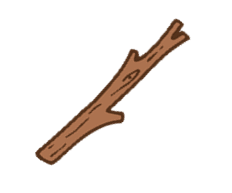 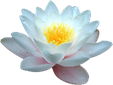 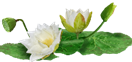 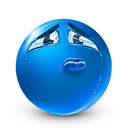 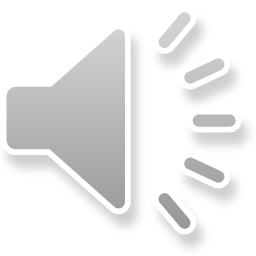 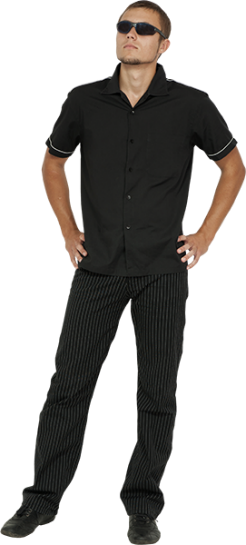 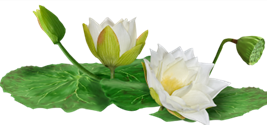 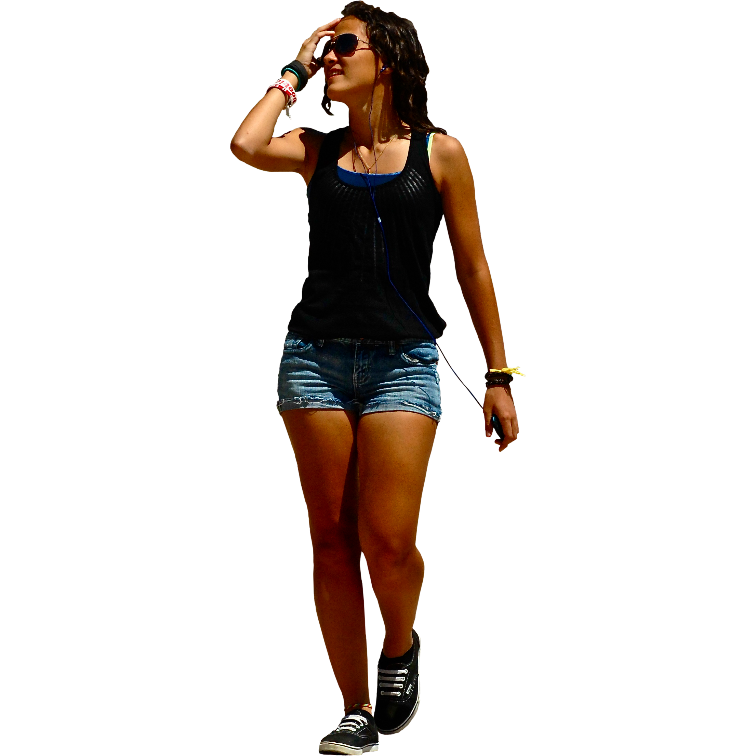 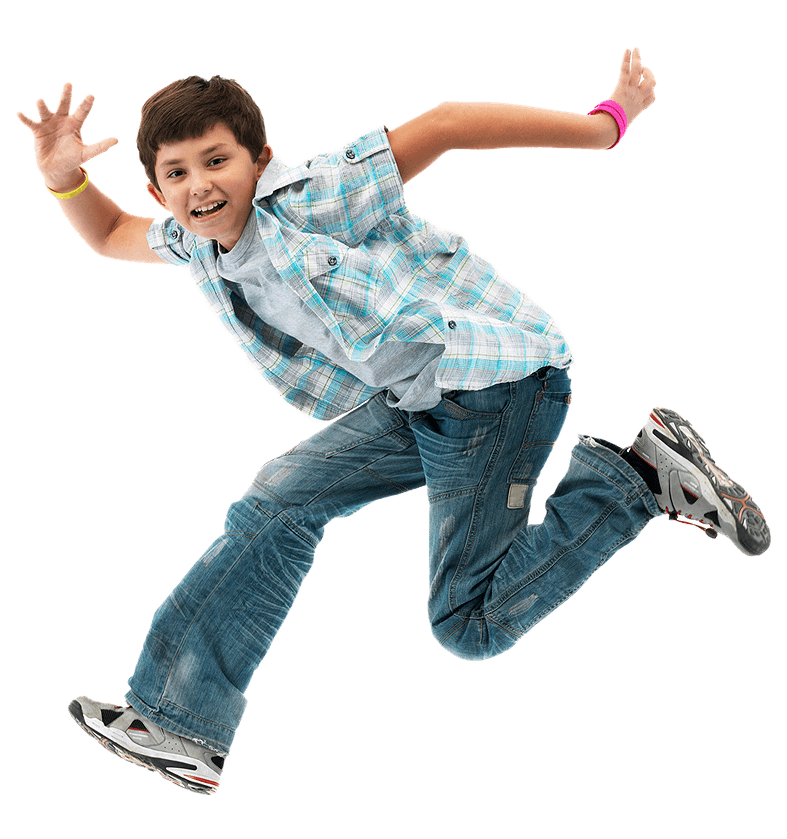 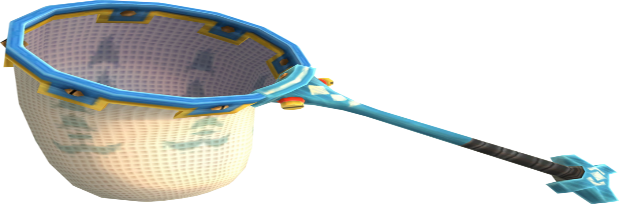 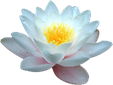 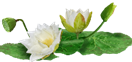 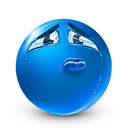 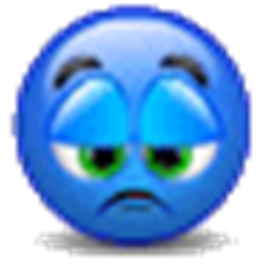 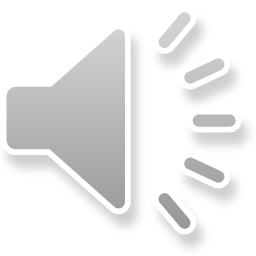 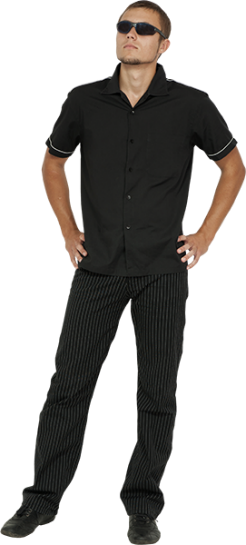 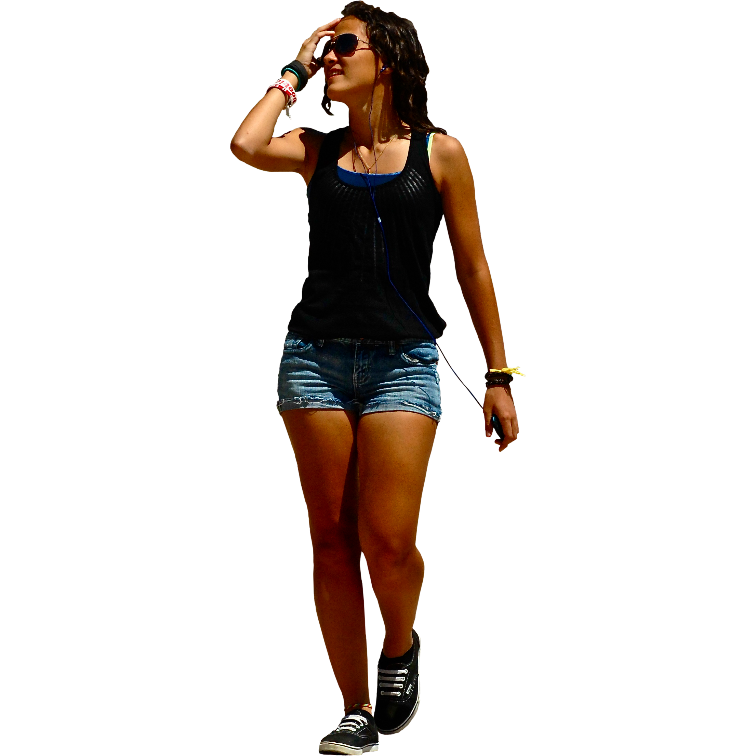 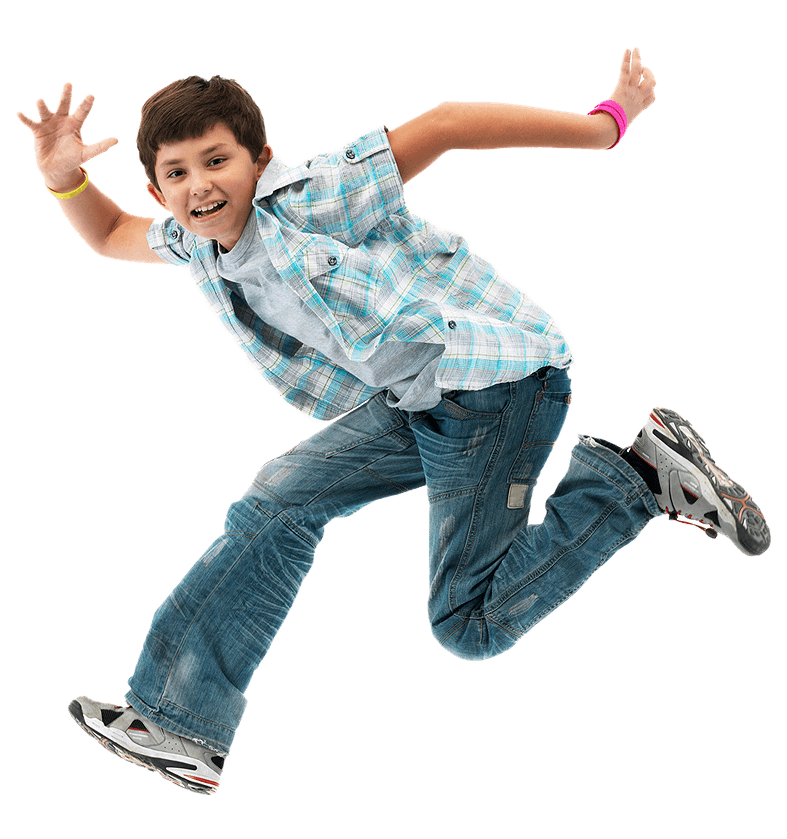 заповедник
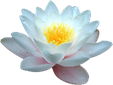 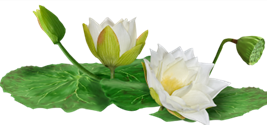 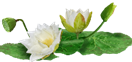 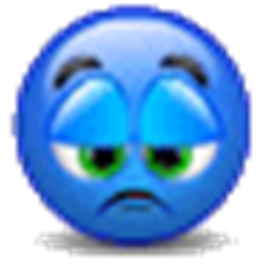 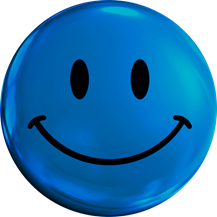 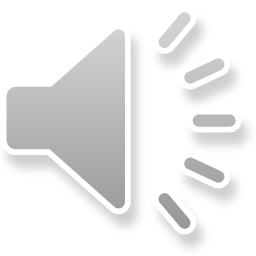 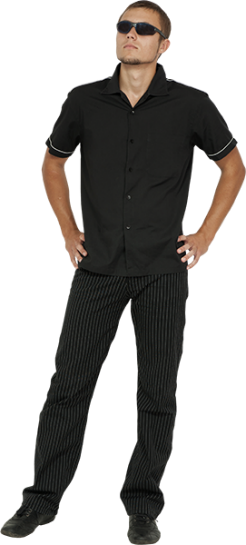 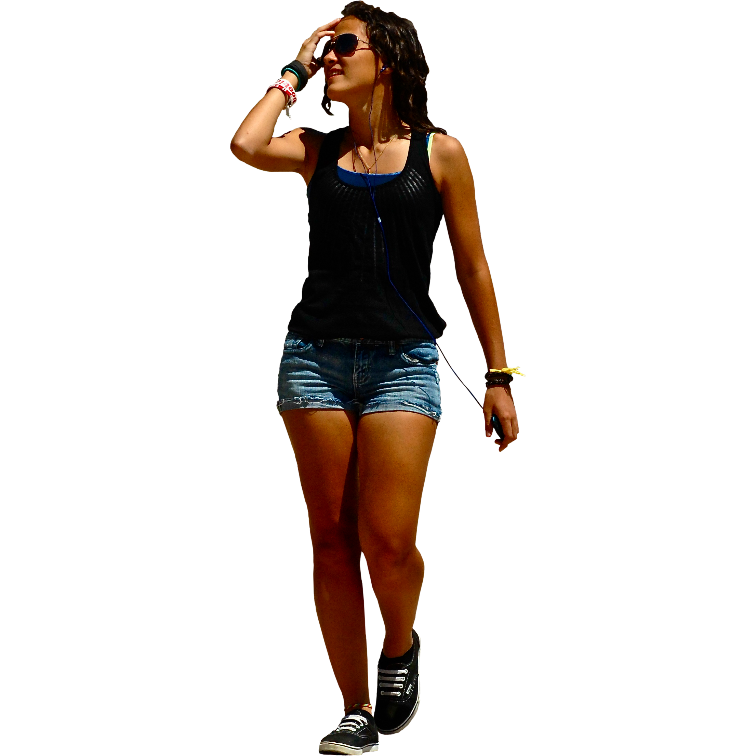 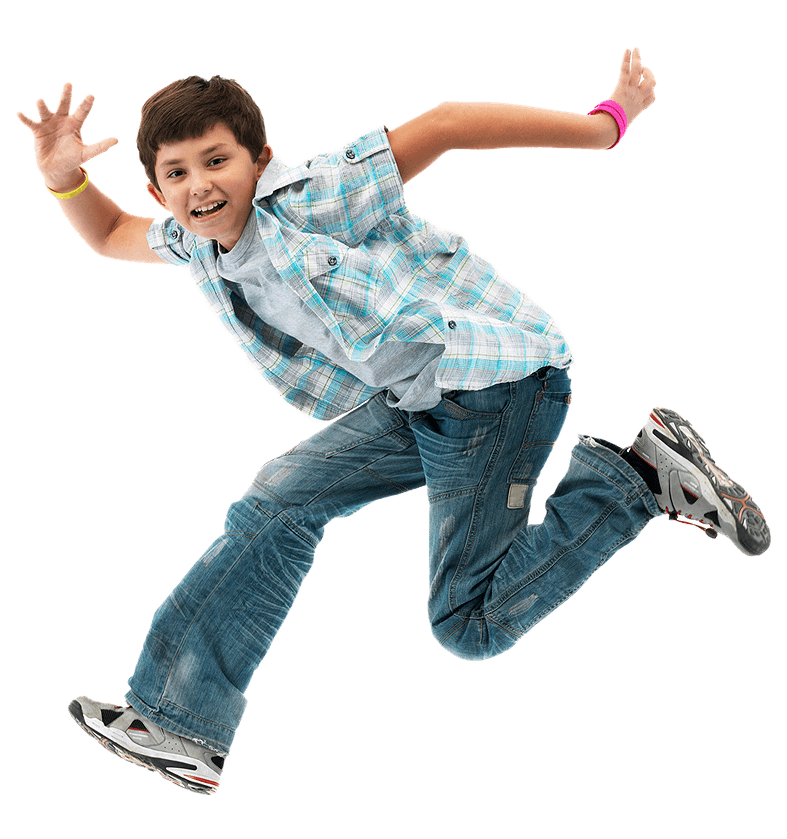 заповедник
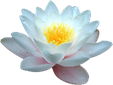 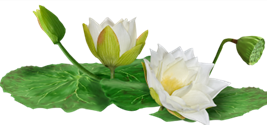 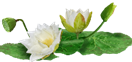 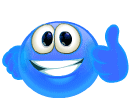 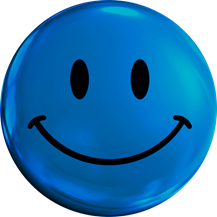